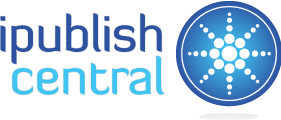 Tapping into the global library market in today’s digital world for creating a right and successful strategy

Gary Rodrigues
Executive Vice President Sales - Impelsys
Summary
eTextbooks: Some Statistics
Adoption of eBooks by Academic Libraries
Formats 
Student Use of eBooks
School Adoption – Key Drivers
What  Schools want
Licensing Models – present and future
The changing environment for the publisher
Fuelling adoption
The value of partnerships
Your digital infrastructure
Content Syndication and International markets
A Winning Strategy
www.ipublishcentral.com
eTextbooks: Some Statistics
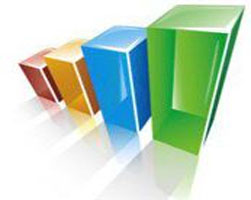 The largest library market is Schools Library (K-12)
90,000+ school libraries in the USA
15,500 school districts
99,000 public schools and 
55m students

The textbook market is worth annually $8bn
          0.4% or $300m is derived from eBook sales	

Overall growth is 2% year on year. Ebook 
growth in excess of 150% year on year.
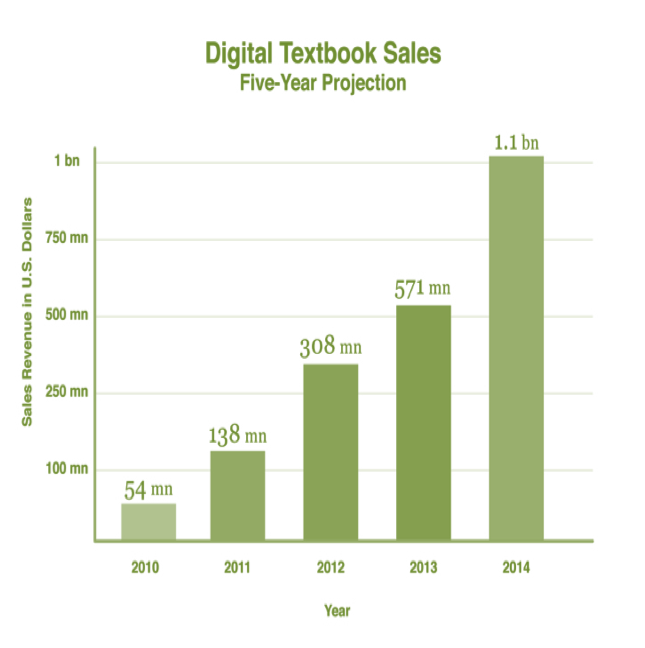 Source: blog.xplana.com
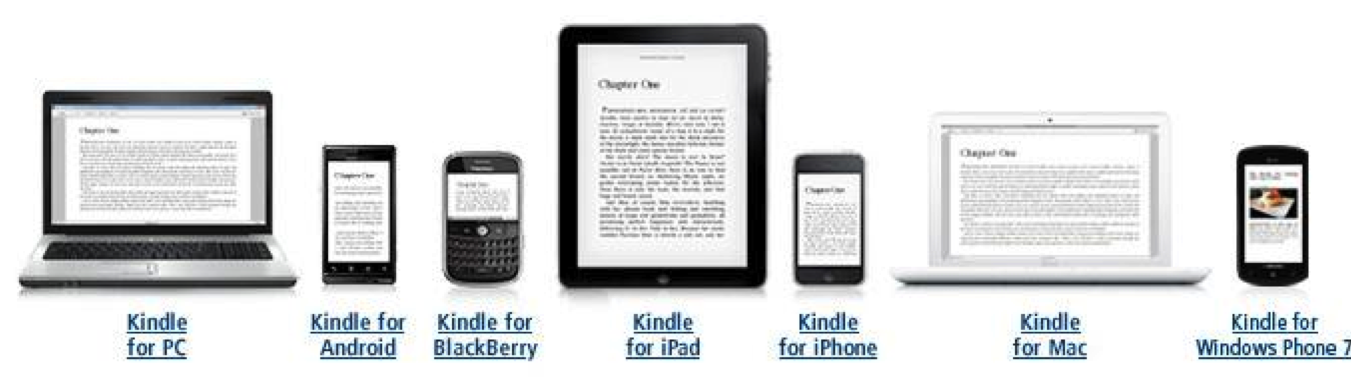 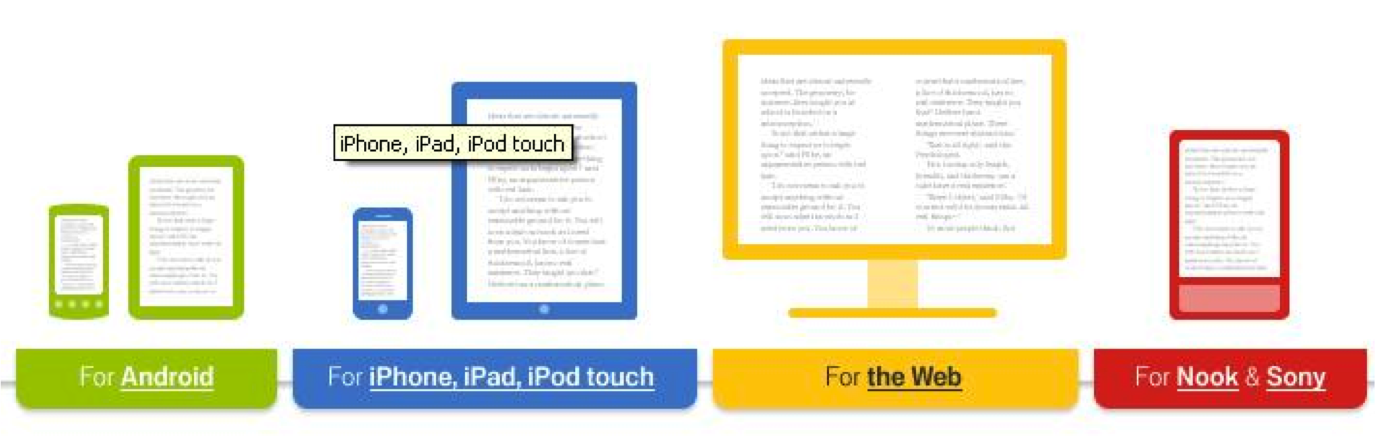 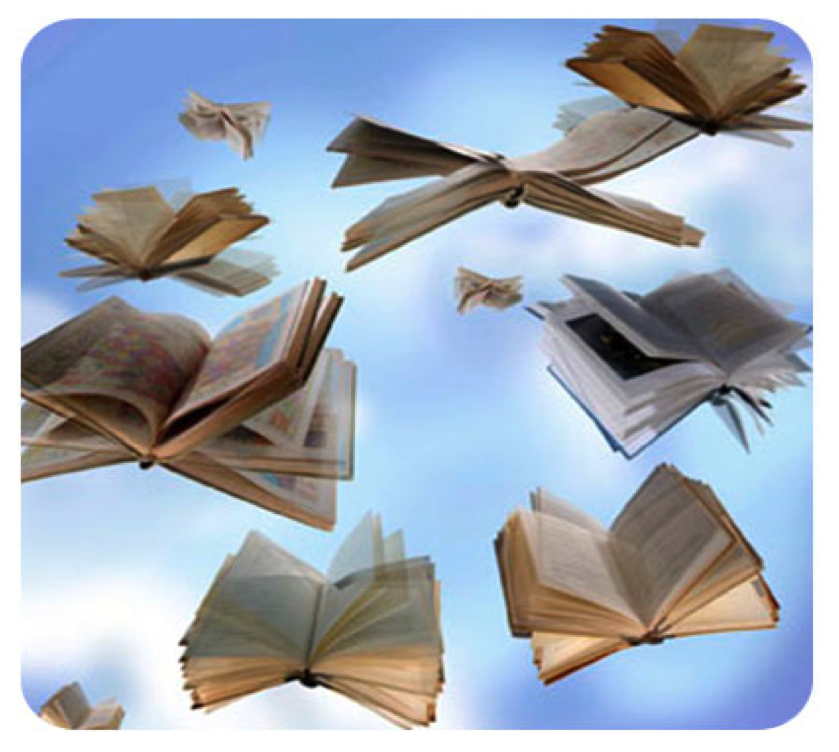 Adoption of Academic eBooks
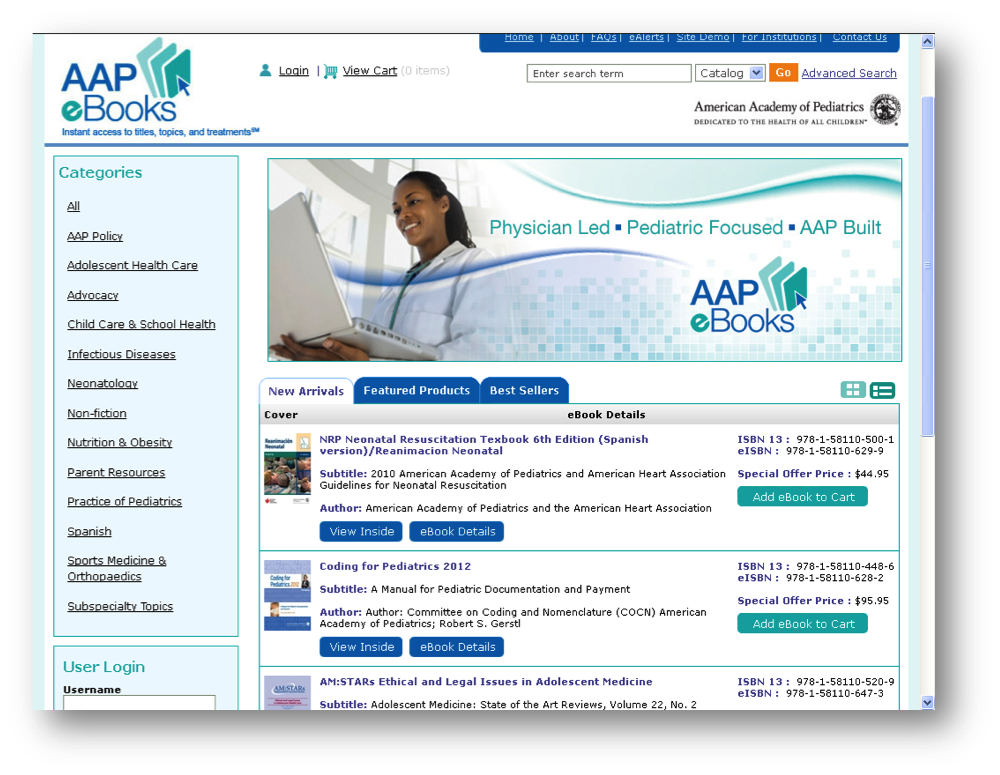 Usable Interface
Quality Content, Multimedia
High resolution illustrations
Chapter level access
Search and Discovery
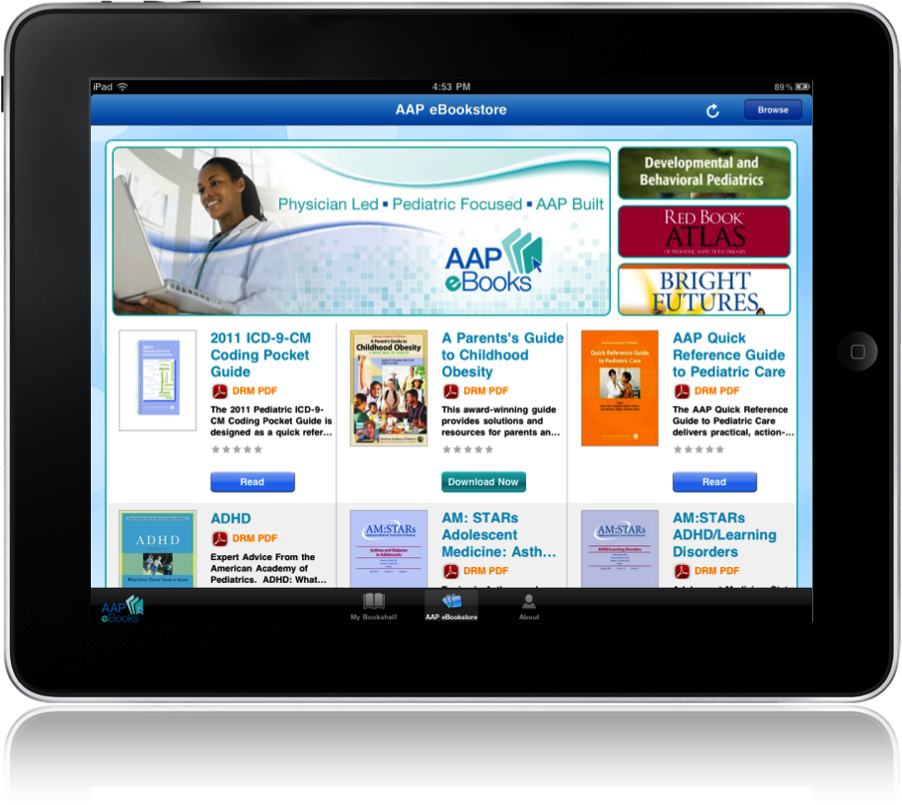 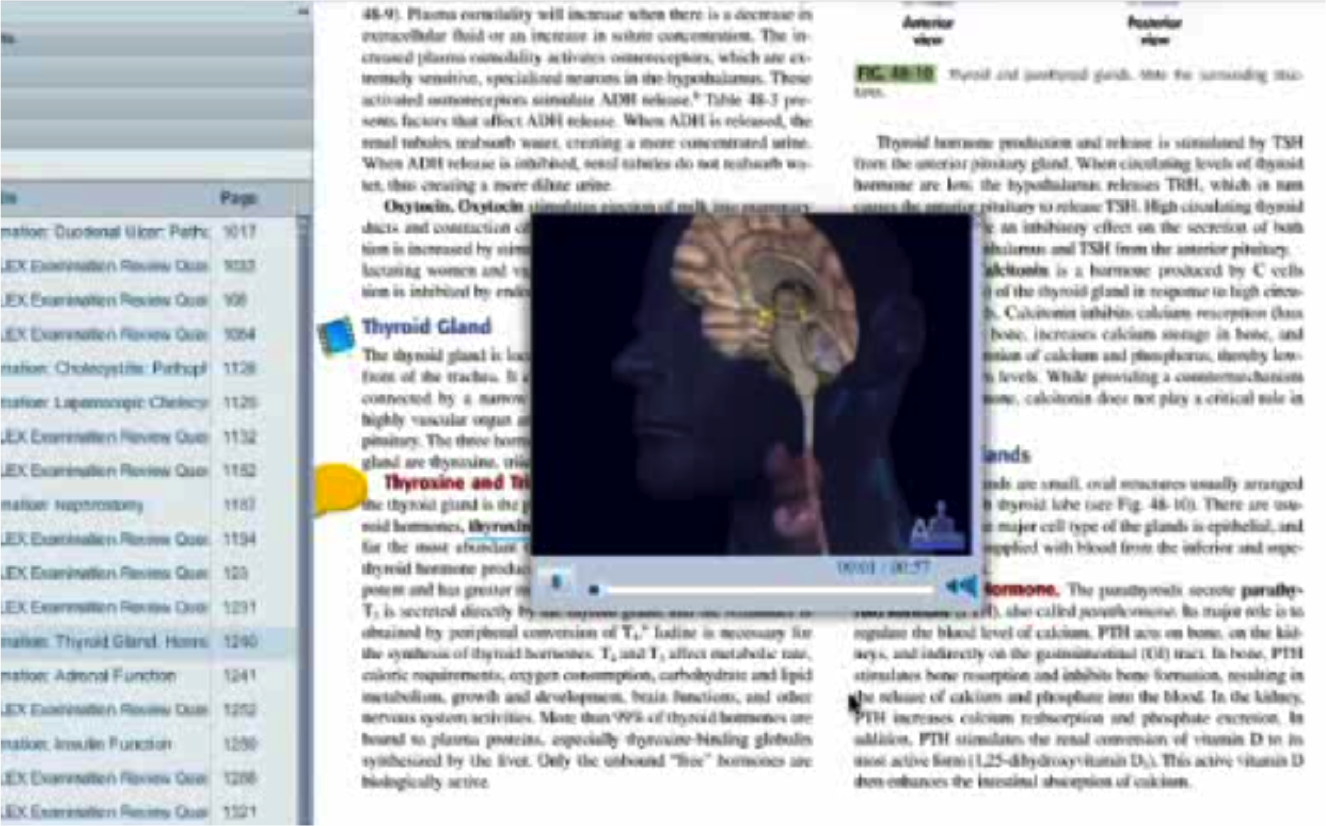 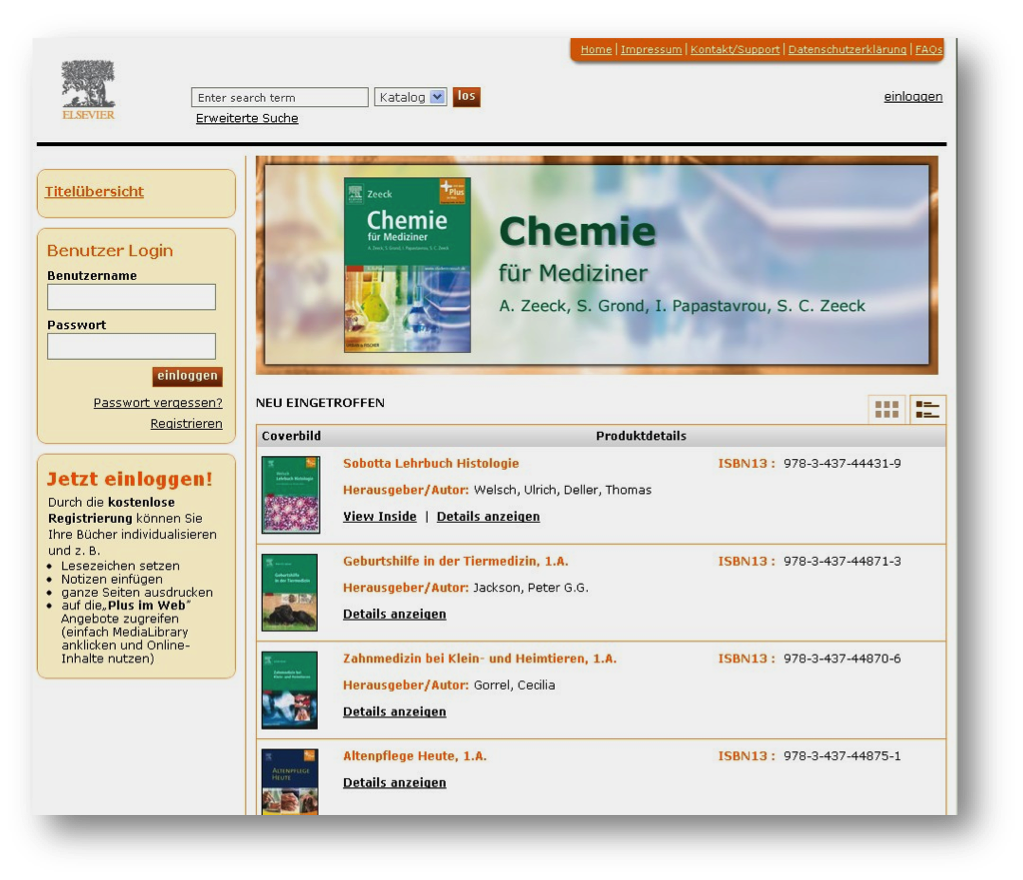 Format Portability
ePub 2
Fluid layout
Supported by web browsers and devices
No enhanced content support
	
ePub3/HTML5 
Very good support for rich media e.g. audio with word highlight, animation
Fixed layout through which the look and feel of the print version can be achieved
Complex multimedia activity can be achieved through HTML 5 with JavaScript
Support for pop-ups
Not widely supported as yet
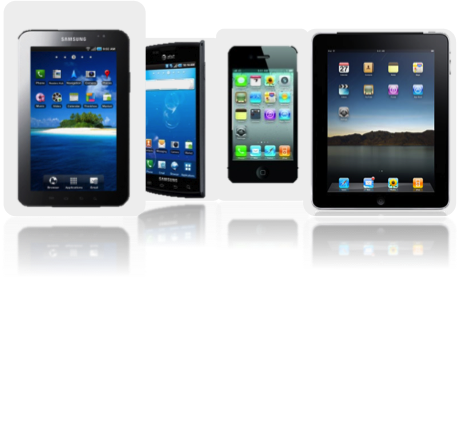 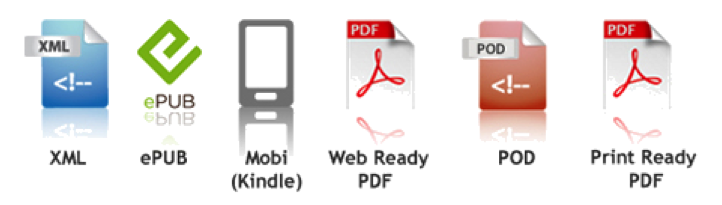 Student Use
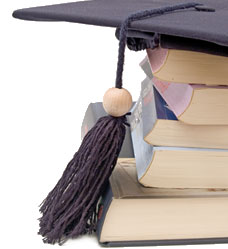 Two-thirds of academic libraries (67%) are confident that eBook circulation will continue increasing over the 2012-2013 academic year.

The top barrier remains “unaware of eBook availability.”

Print preferred due to poor usability of eTextbooks.
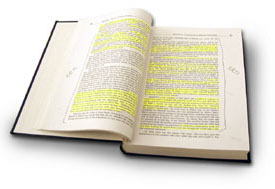 (Excerpts from 2011 Survey of Ebook Penetration & Use in U.S. Academic Libraries)
School Libraries – Key Drivers
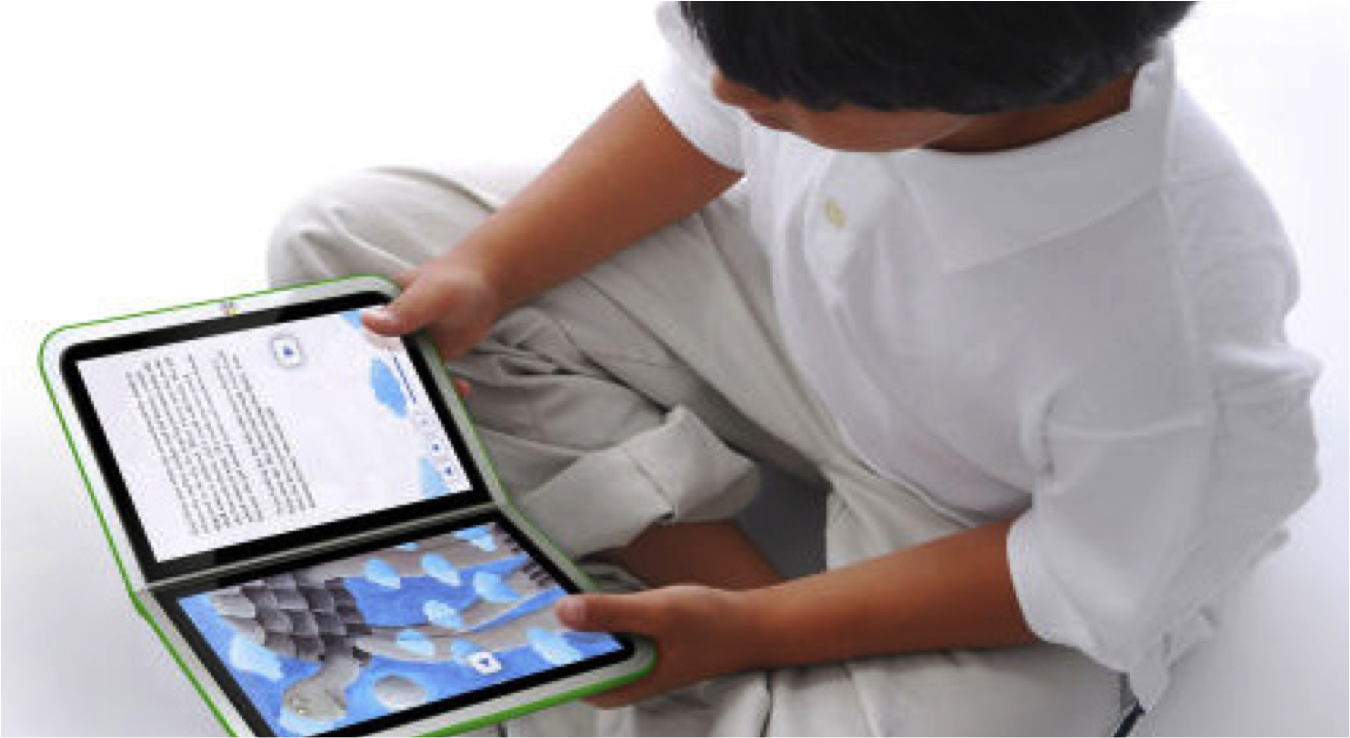 “…..states modify the textbook adoption process, allowing K-12 schools to use taxpayer funding once reserved for the acquisition of printed books on tablet and other eReading devices and software”
Federal Communications Commission Chairman – Julius Genachowski
Education Secretary – Arne Duncan.



eReader adoption will now accelerate

Schools have more discretionary spend

600 school districts adopting 1:1 policy

Lower priced eTextbooks from Apple
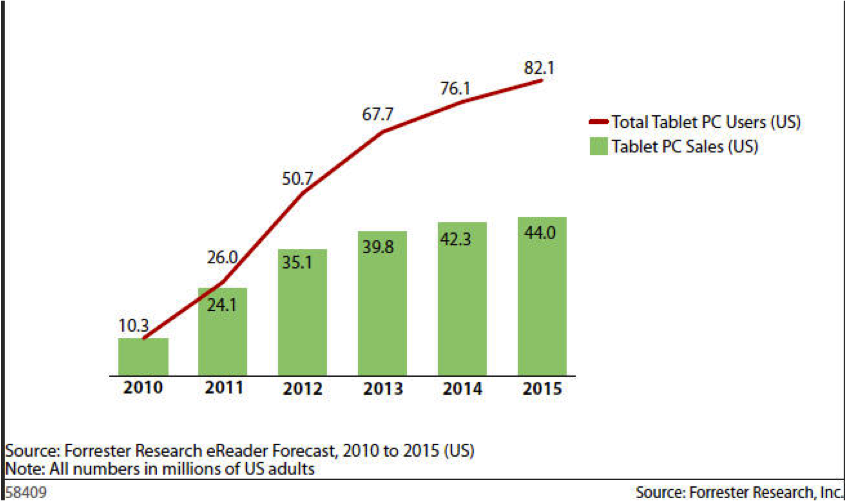 What Schools want
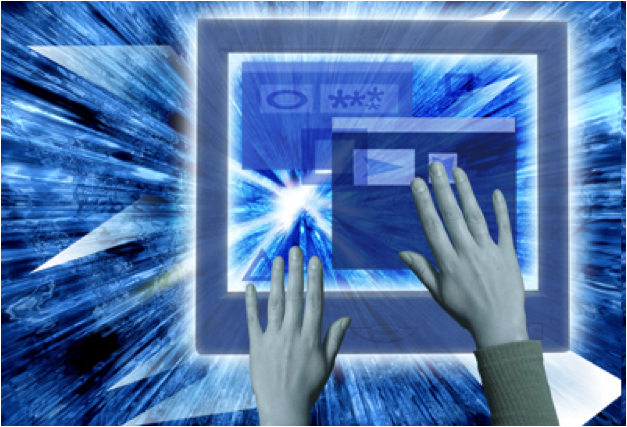 Media Rich Content – audio / animated / interactive eBooks
Customized feature-rich end-user portal
LMS and Assessments – Quizzes, question banks ,etc
Content delivery in multiple formats for multiple devices
Individual & Institutional access 
Electronic Sampling 
Flexible business models – eBook rentals, part / whole collections, subscriptions
Teacher – Student interface
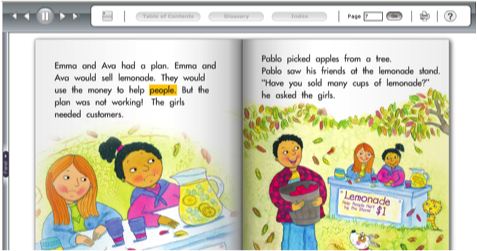 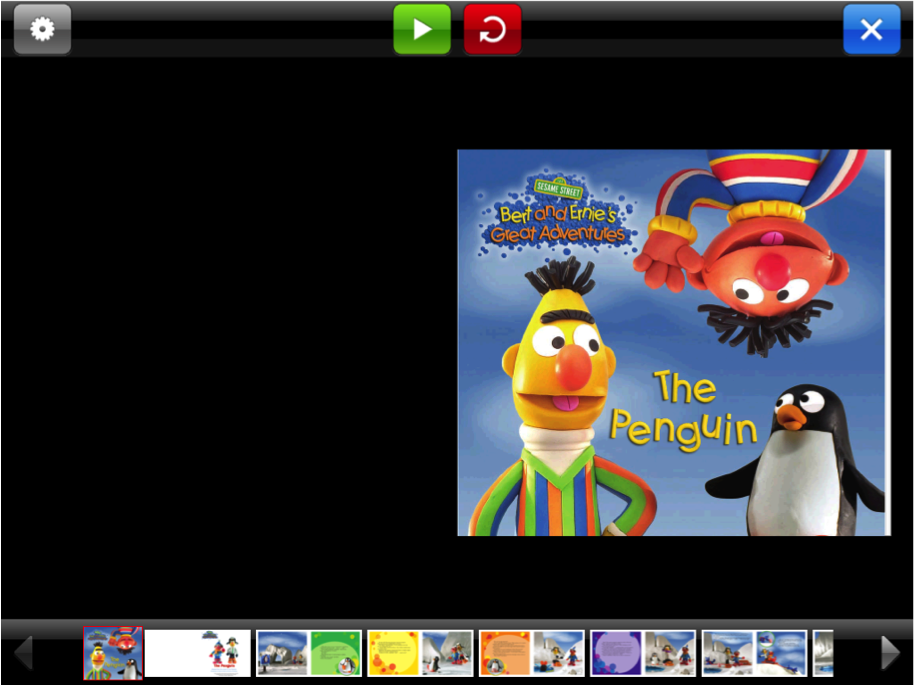 Personalisation
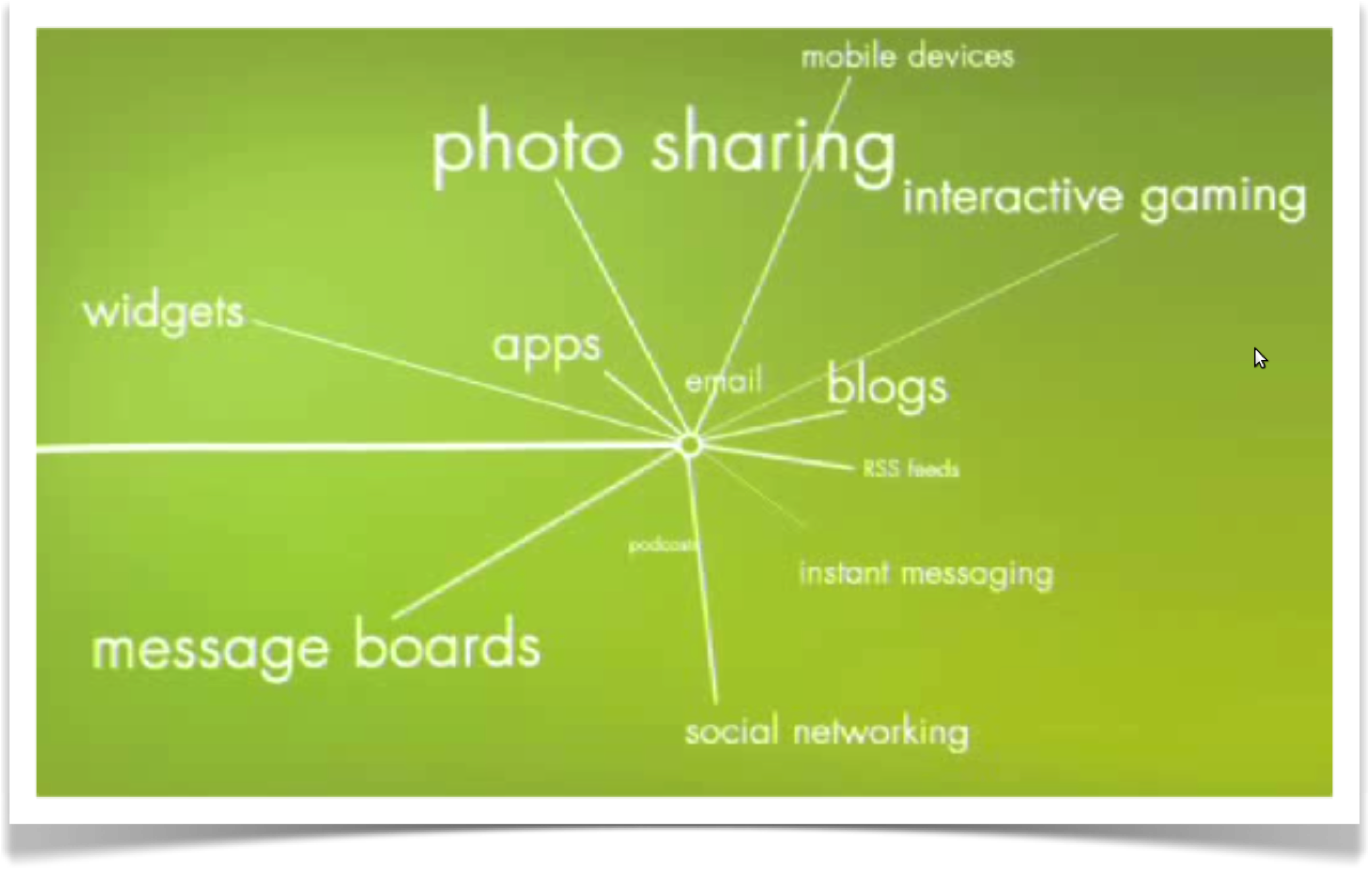 Licensing Models
Subscription based. 

Purchase (Perpetual Archive)

Patron Driven Acquisition

Rental

Freemium

Collaborative
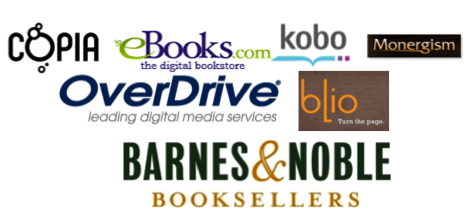 Changing environment for the Publisher
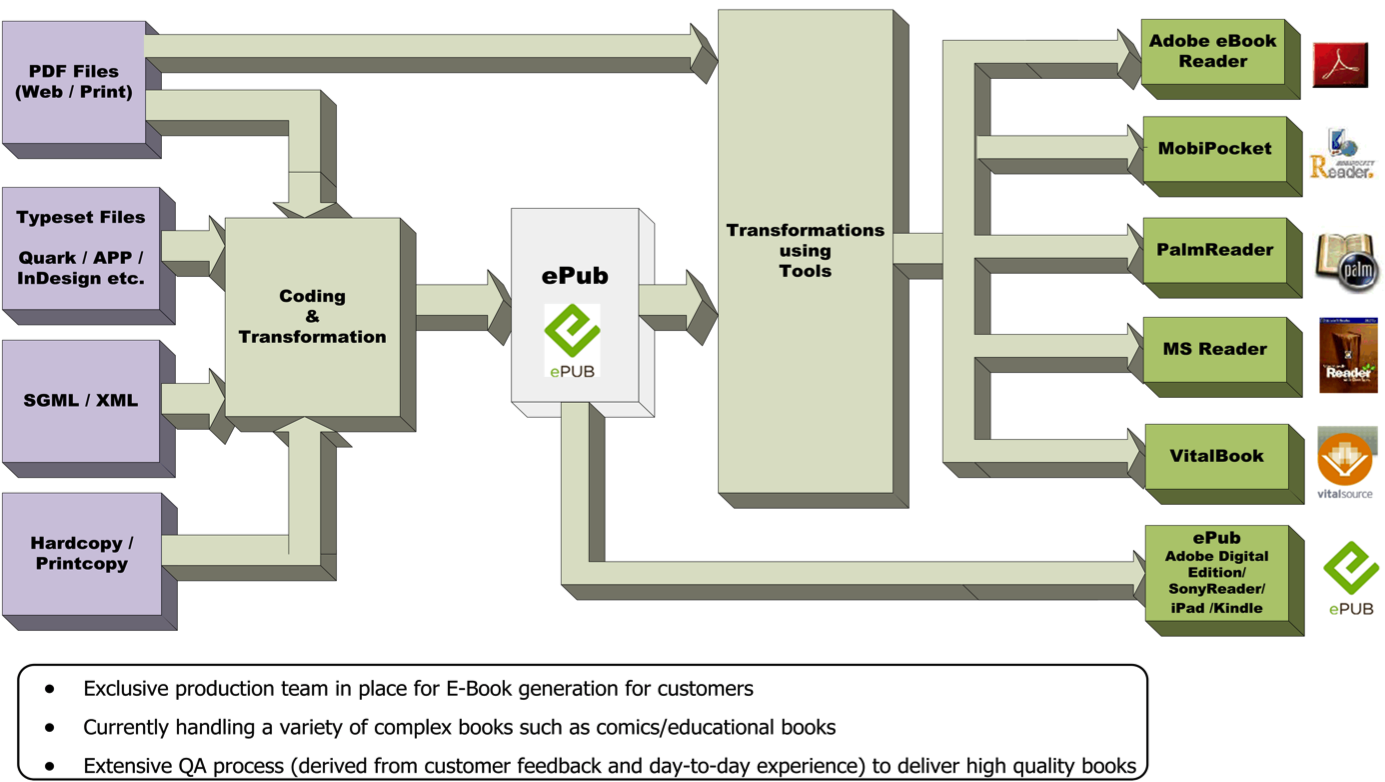 Fuelling adoption - summary
The Value of Partnerships
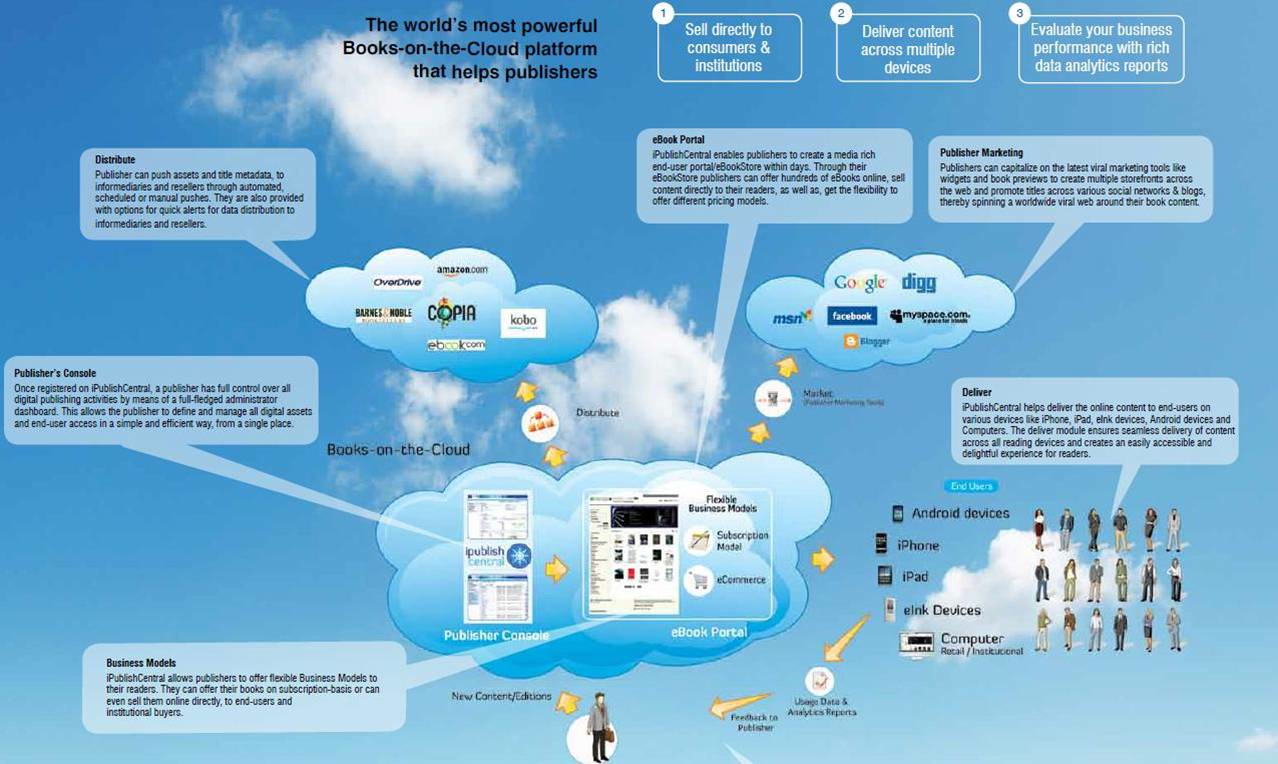 Quarterly Upgrades : iPublishCentral 3.2
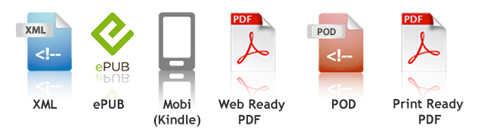 New! iPublishCentral 3.2
Support for Multiple Formats
Bookshelf-as-an-App for Smartphones iPhone & Android phones and devices
Subscription and Lending features
Improved Offline/Online Reader
…and more exciting features to be added in the coming quarters
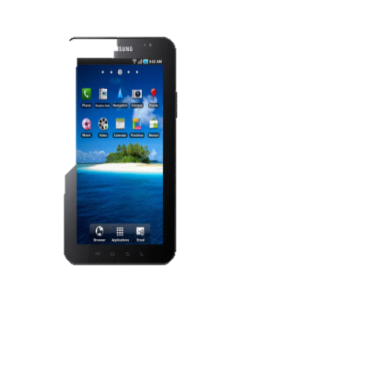 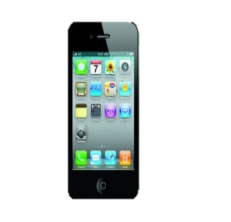 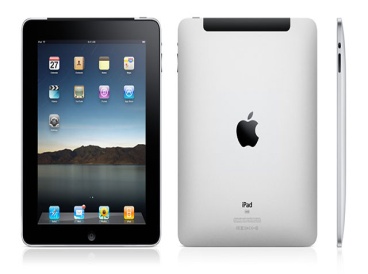 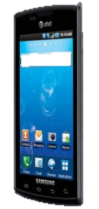 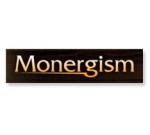 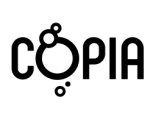 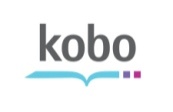 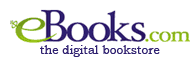 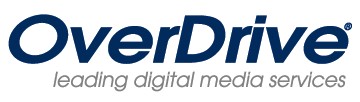 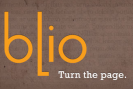 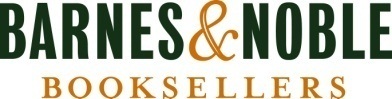 (Excerpts from 2011 Survey of Ebook Penetration & Use in U.S. Academic Libraries)
International Distribution
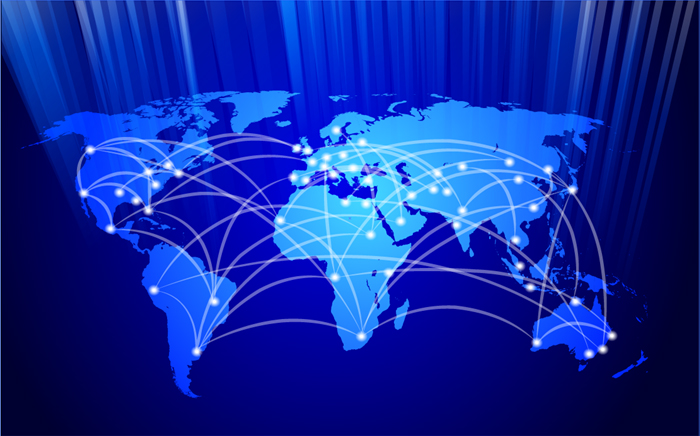 Some Final Thoughts ….
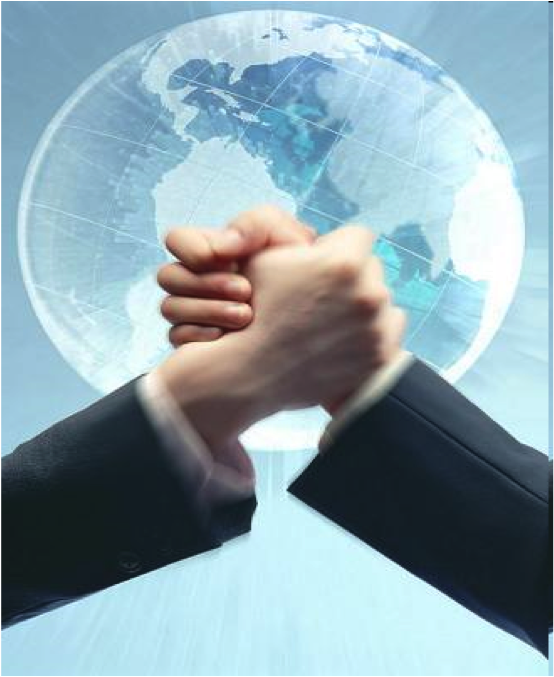 Strategic partners, not vendors or alone

Partner with companies that understand publishing and technology

Companies that can help plan and implement comprehensive e-strategies




Focus on your core competence – content

Connect directly to your readers

Your users are your sales team

Develop lasting customer relationships
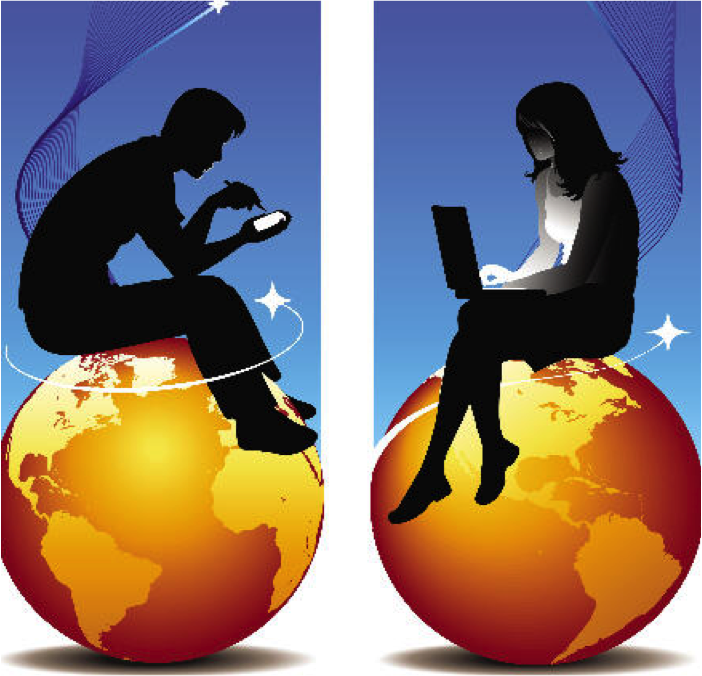 Thank You
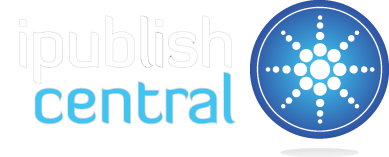 www.ipublishcentral.com
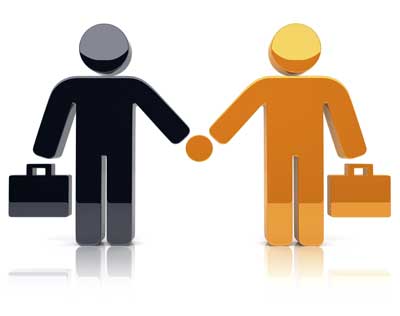